Globalizace a globální politika
Struktura přednášky
Definice globalizace
Globální politika
Globální politické instituce
Odpor proti globalizaci
Definice globalizace
Proces mezinárodní integrace, který je důsledkem výměny a střetu idejí, myšlenek, výrobků a dalších aspektů kultury
Klíčové pokroky v oblasti dopravy a telekomunikací, nárůst internetu a další hlavní faktory globalizace dále napomáhají zvyšování vzájemné ekonomické a kulturní závislosti ekonomických a kulturních vztahů
Spory o vznik globalizace – modernita? Objevení Ameriky?
Definice globalizace
Nejvýraznější projevy – v kultuře a ekonomice
Nárůst mezinárodních dohod, nárůst ekonomických transakcí, posilování role nadnárodních podniků, nárůst mezinárodní konkurence
Measuring globalization
Economic Integration: trade, foreign direct investment, portfolio capital flows, and investment income 
Technological Connectivity: Internet users, Internet hosts, and secure servers 
Personal Contact: international travel and tourism, international telephone traffic, and remittances and personal transfers (including worker remittances, compensation to employees, and other person-to-person and nongovernmental transfers) 
Political Engagement: memberships in international organizations, personnel and financial contributions to U.N. Security Council missions, international treaties ratified, and governmental transfers
Measuring globalization
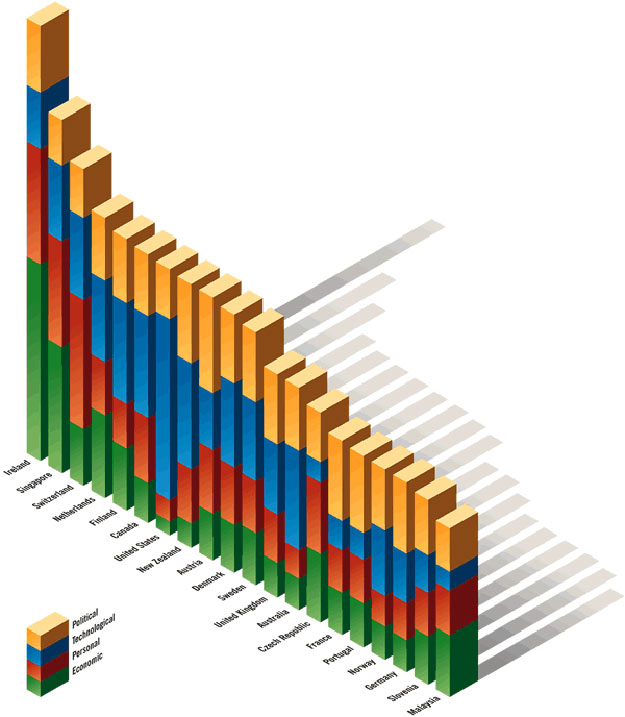 Measuring globalization
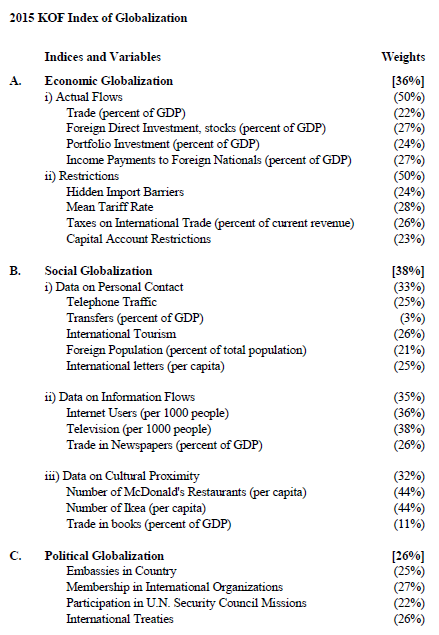 Measuring globalization
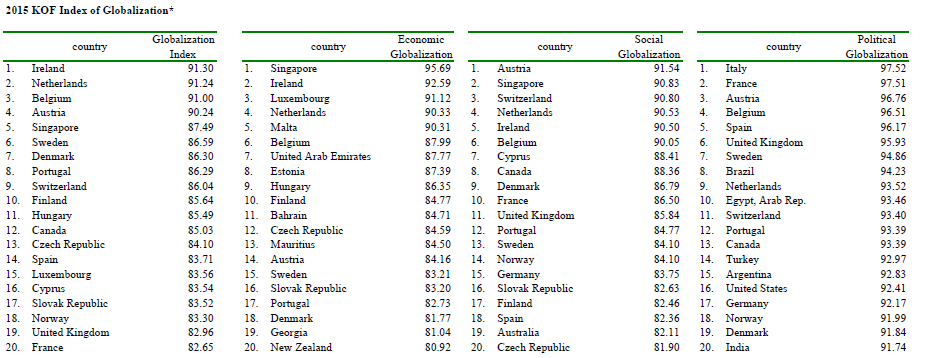 The KOF Index of Globalization measures the three main dimensions of globalization: Economic Social and political.
Síť globálních obchodních toků (2011)
http://truth-and-beauty.net/projects/citi-trade-flows/
Síť mezinárodního obchodu (2010)
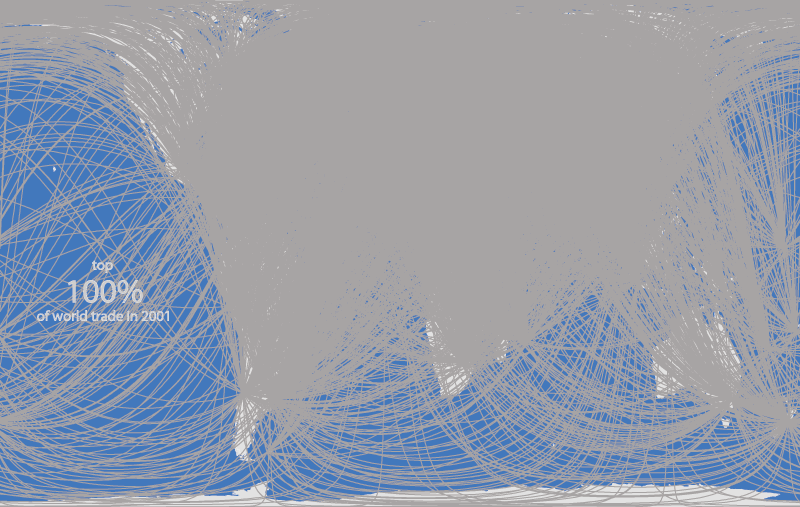 Mezinárodní finanční vazby (Schweitzer et al. 2009)
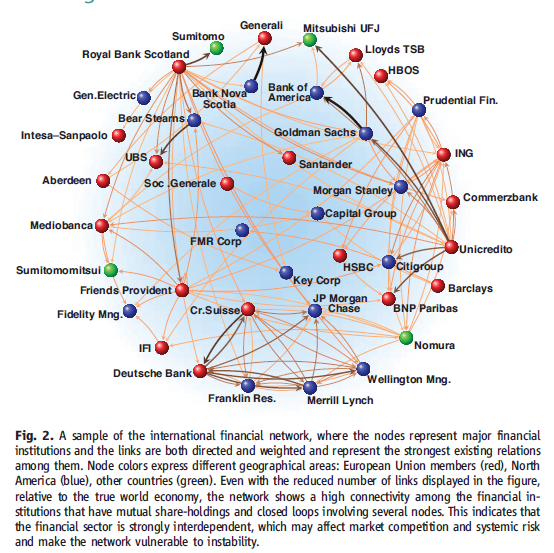 Struktura mezinárodní korporátní moci (Vitali et al. 2011)
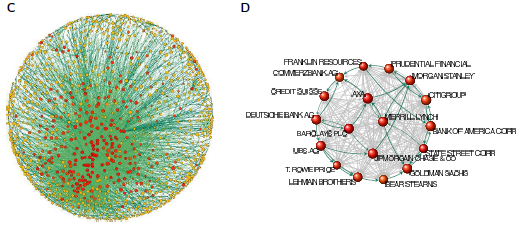 We start from a list of 43060 TNCs identified according to the OECD definition, taken from
a sample of about 30 million economic actors contained in the Orbis 2007 database (see SI
Appendix, Sec. 2). We then apply a recursive search (Fig. S1 and SI Appendix, Sec. 2) which
singles out, for the first time to our knowledge, the network of all the ownership pathways
originating from and pointing to TNCs (Fig. S2). The resulting TNC network includes 600508
nodes and 1006987 ownership ties.
Přeshraniční bankovní vztahy
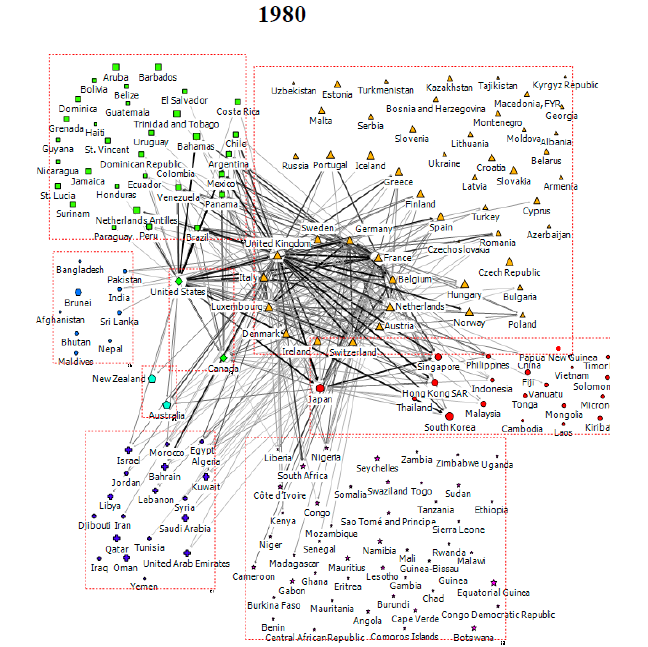 Přeshraniční bankovní vztahy
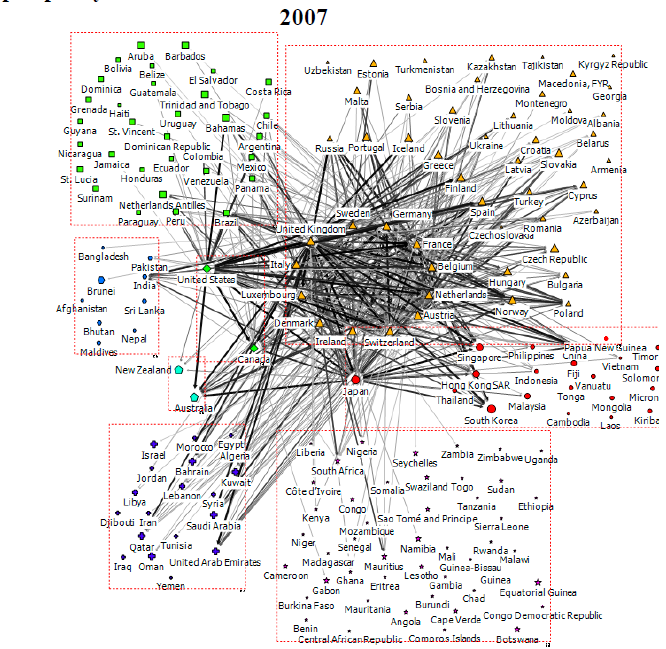 Přeshraniční bankovní vztahy
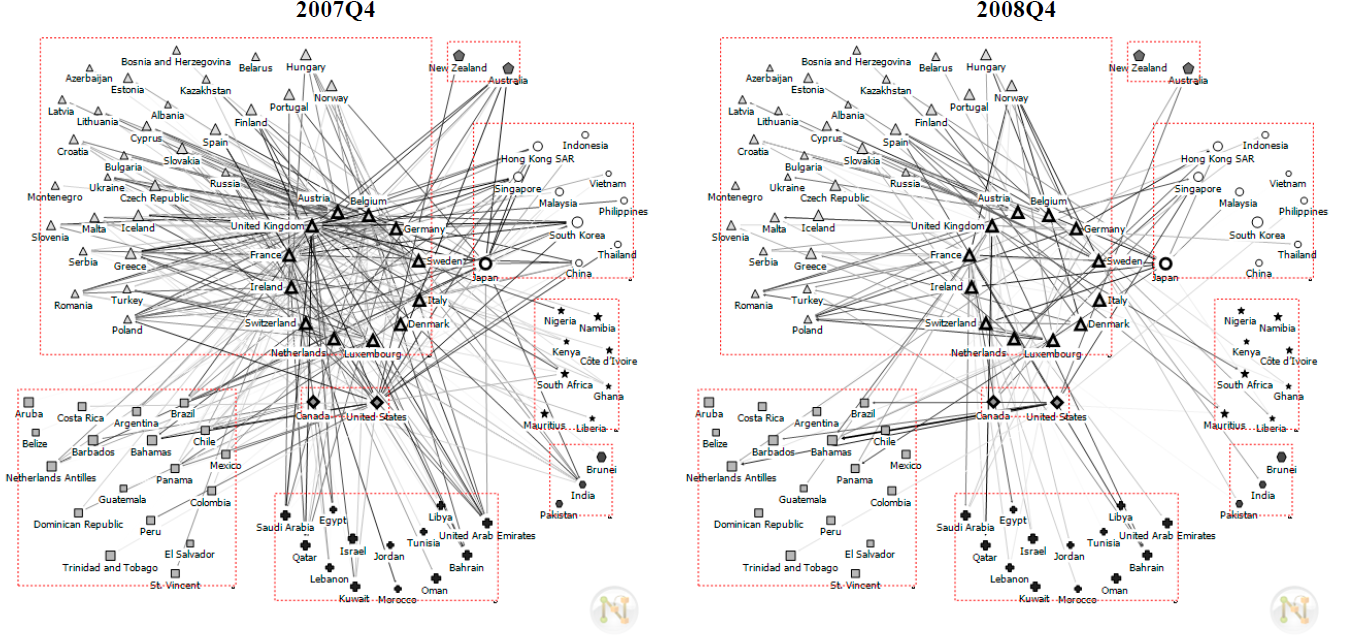 Pohledy na globalizaci
(Neo-)marxisté – transnacionální ekonomické vztahy a role korporací klíčová, ztráta státní suverenity
(Neo-)realisté – státy stále privilegované postavení, proměna hegemonie uvnitř systému, materiální moc státu stále klíčová (násilí)
(Neo-)liberálové – analýza institucionálních proměn, snaha o pochopení proměn vládnutí ALE také vnímání globalizace jako „přirozeného a zdravého“ procesu šíření volného trhu
The World’s Largest 100 Economic Entities (2014)
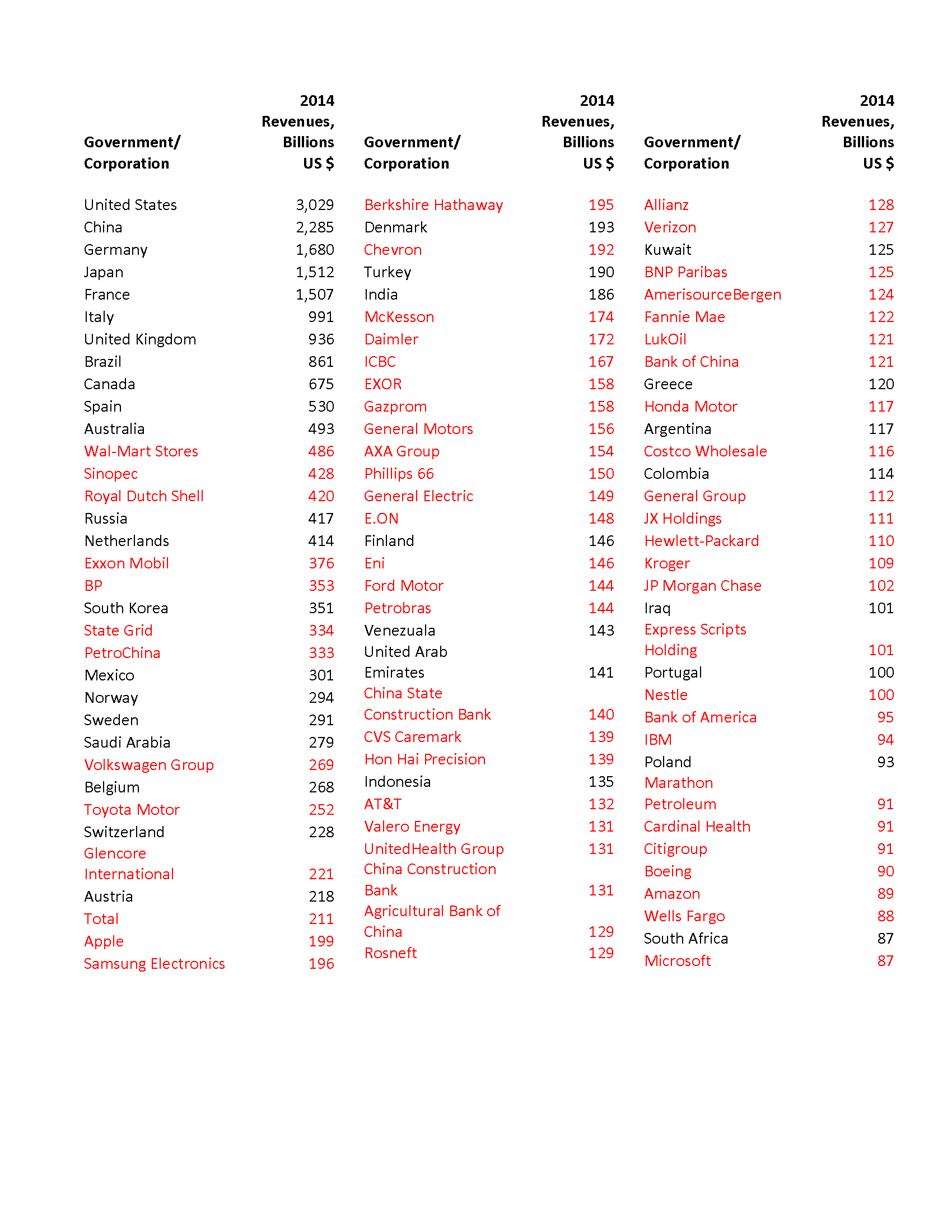 Pohledy na globalizaci
(Neo-)marxisté – transnacionální ekonomické vztahy a role korporací klíčová, ztráta státní suverenity
(Neo-)realisté – státy stále privilegované postavení, proměna hegemonie uvnitř systému, materiální moc státu stále klíčová (násilí)
(Neo-)liberálové – analýza institucionálních proměn, snaha o pochopení proměn vládnutí ALE také vnímání globalizace jako „přirozeného a zdravého“ procesu šíření volného trhu
Proměna „polity“: globální instituce
„Staří aktéři“: OSN a jeho specializované organizace
založena 26. června 1945 v San Franciscu na základě přijetí Charty OSN 50 státy (včetně ČSR)
Cílem je zachování mezinárodního míru a bezpečnosti a zajištění mezinárodní spolupráce.
Členství v OSN je založeno na principu suverénní rovnosti, státy mají svá zastoupení, tzv. stálé mise, zejména v hlavním sídle OSN New Yorku, ale také např. v Ženevě nebo ve Vídni. ´´
Každý členský stát má své zástupce ve Valném shromáždění a disponuje jedním stejně platným hlasem.
Nevládní organizace
Proměna „polity“: globální instituce
„Staro-noví aktéři“: EU a její specializované organizace
politická a ekonomická unie, kterou od posledního rozšíření v roce 2007 tvoří 27 evropských států s 500 miliony obyvatel (přibližně 7,3 % světové populace). 
vznik v roce 1993 na základě Smlouvy o Evropské unii (Maastrichtská smlouva), která navazovala na evropský integrační proces od padesátých let
Lisabonskou smlouvou nahradila Evropská unie Evropské společenství (ES; dříve Evropské hospodářské společenství), čímž získala právní subjektivitu a některé vlastnosti ES – především nadstátnost
čtyři základní svobody vnitřního trhu: volný pohyb zboží, osob, služeb a kapitálu, a dále společné politiky Evropské unie (hospodářská soutěž, společná vnější obchodní politika a zemědělství)
Proměna globální „polity“: OSN
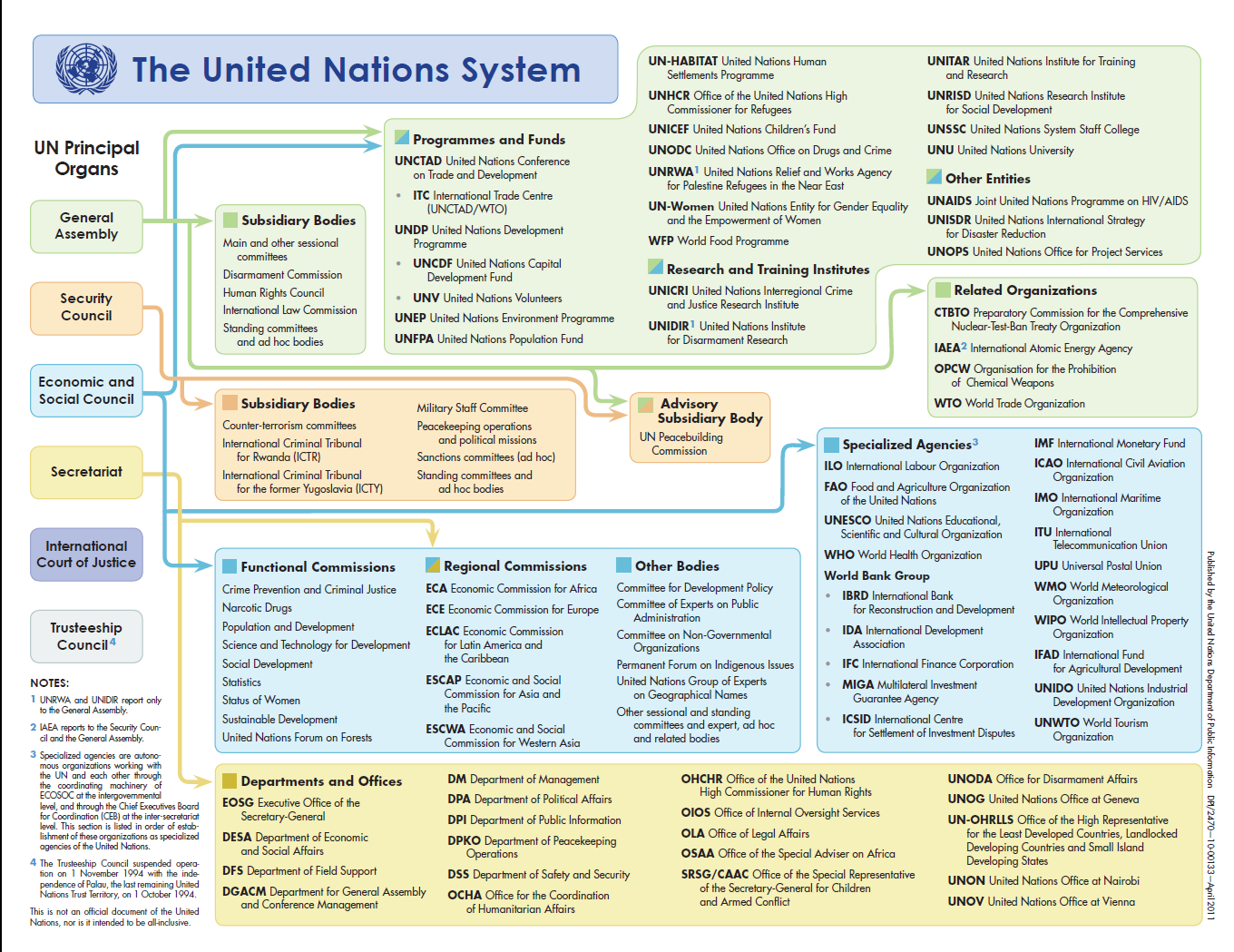 Proměna globální „polity“:EU
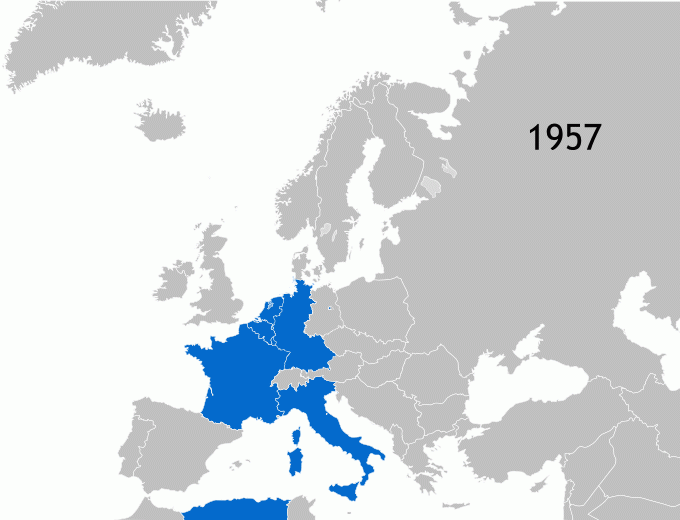 Proměna globální „polity“: EU
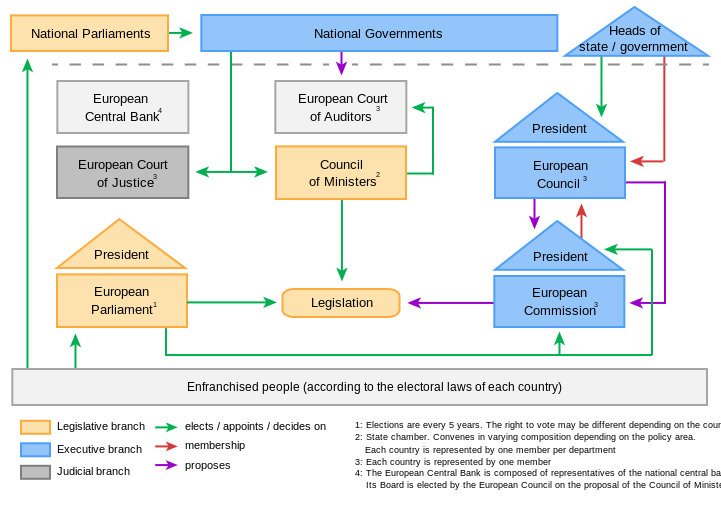 Proměna „polity“: globální instituce
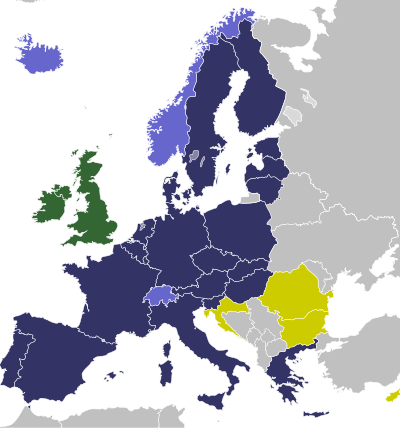 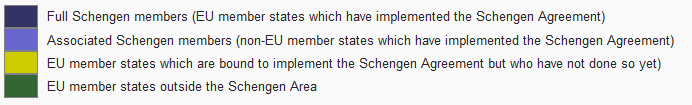 Kritika globalizace
„Noví“ aktéři: transnacionální hnutí, advokační sítě, INGOs
Alter/anti-globalizační hnutí
Global Justice Movement, Anti- (Alter-)globalization movement, Anti-neoliberal Movement, Anti-corporate movement, Anti-capitalist movement, New Anarchism, Mouvement altermondialiste (Altermondialisme)…
Kritika globalizace
Nadnárodní korporace, mezinárodní ekonomické instituce, neoliberalismus

Ženská práva, feminismus

Životní prostředí

Rozvoj zemí Třetího světa, zadlužení, chudoba

Odbory, práva zaměstnanců, sociální stát

Válka, militarismus, imperialismus
Protesty proti globalizaci
http://www.youtube.com/watch?v=yBUZH2vCD_k

http://www.youtube.com/watch?v=4woja9vZPvE
Doporučená literatura
MORGENTHAU, H.: Politics among Nations. 6th edition. 1986 
KEOHANE, R., NYE, J.: Power and Interdependence. 3rd edition. Longman,
New York 2001 
NYE, J., KEOHANE, R.: „Transnational Relations and World Politics: An
Introduction.“ In: Transnational Relations and World Politics, eds. Robert
Keohane a Joseph Nye. Harvard University Press, Cambridge and London 1970, ix–xxix
Barša, Pavel a Ondřej Císař. 2004. Levice v postrevoluční době. Občanská společnost a nová sociální hnutí v radikální politické teorii 20. století. Brno: CDK, s. 167-196 (k dispozici v knihovně FSS). (30 stran)
Barša, Pavel a Ondřej Císař. 2008. Anarchie a řád ve světové politice. Praha: Portál, s. 472-476 (sekce Alterglobalizační hnutí; k dispozici v knihovně FSS). (5 stran)
Seohane, José a Emilio Taddei. 2002. „From Seattle to Porto Alegre: The Anti-Neoliberal Globalization Movement.“ Current Sociology 50, s. 99-122.
Aguiton, Christophe. 2005. „Mapping the Movement.“ Development 48, s. 10–14.